Themasessie Werkgeversdienstverlening
Wat doen we lokaal ( gemeente), wat regionaal ( RSD) en wat bovenregionaal ( arbeidsmarktregio)? 
Hoe is het matchingsproces ingericht/ Datagedreven werken.
Hoe wordt de menselijke maat/maatwerk toegepast?
Lokaal/regionaal/Bovenregionaal
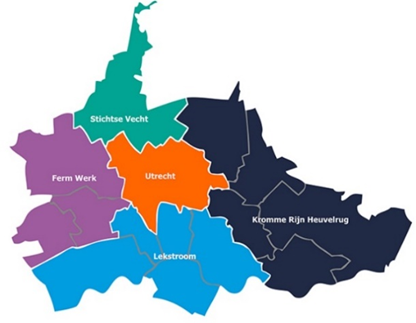 Voorbeelden:
Leerwerkloket/Sectoraanpak ( zorg/techniek/logistiek),   
   instrumenten harmonisering, Regionale  
   Aanpak Jeugdwerkloosheid.​
​
Informatie Bijeenkomst Figi Oekraïne/ Ik zorg shop
   /SROI/ projecten op de rol​
​Lokaal initiatief (Lokini)
Samen in Zeist /Augias​
Matchingsproces /data gedreven werken.
Competensys ons Diagnose en Matching systeem;
Sprint methodiek;
Menukaart;
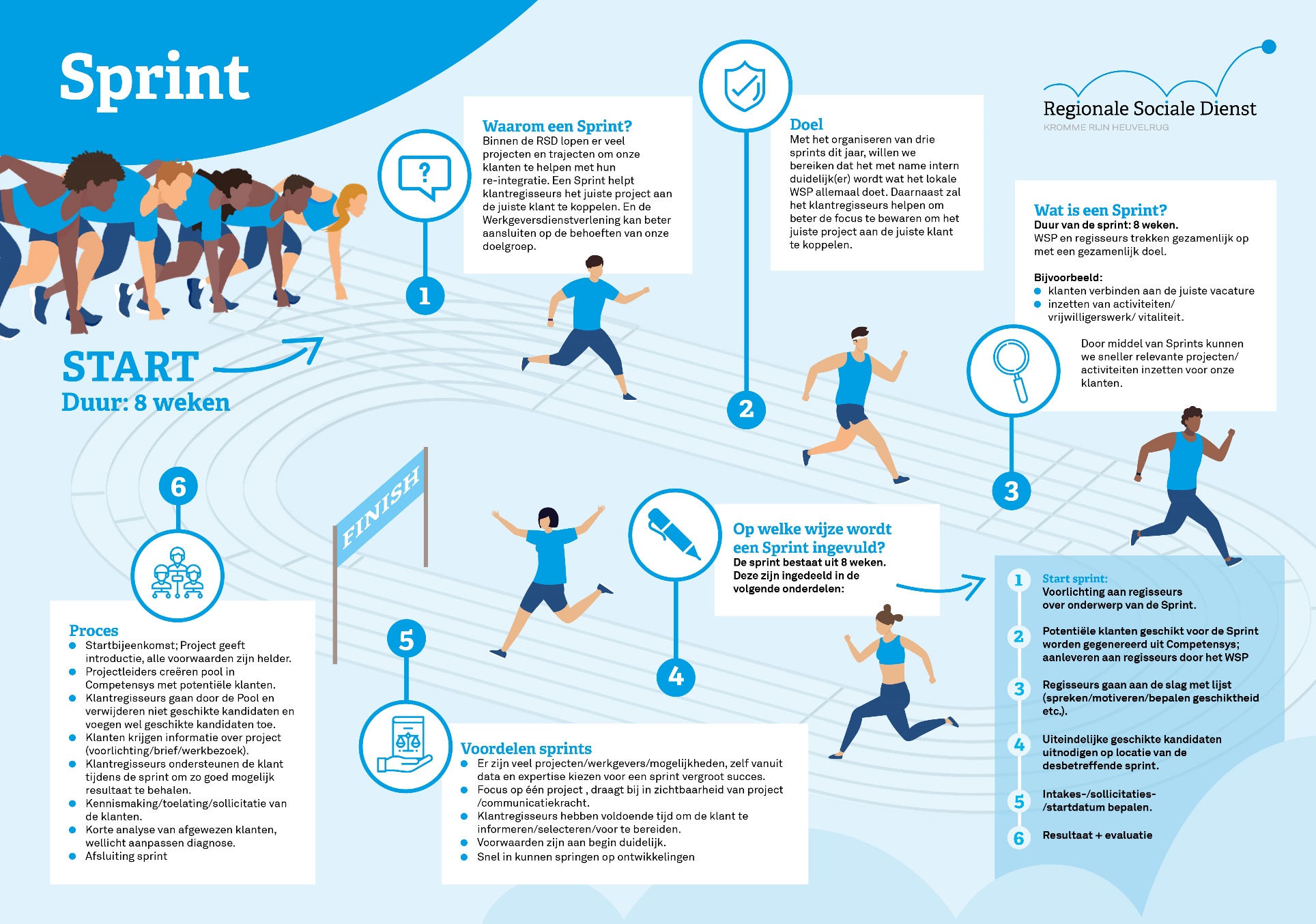 Praatplaat Sprint invoegen
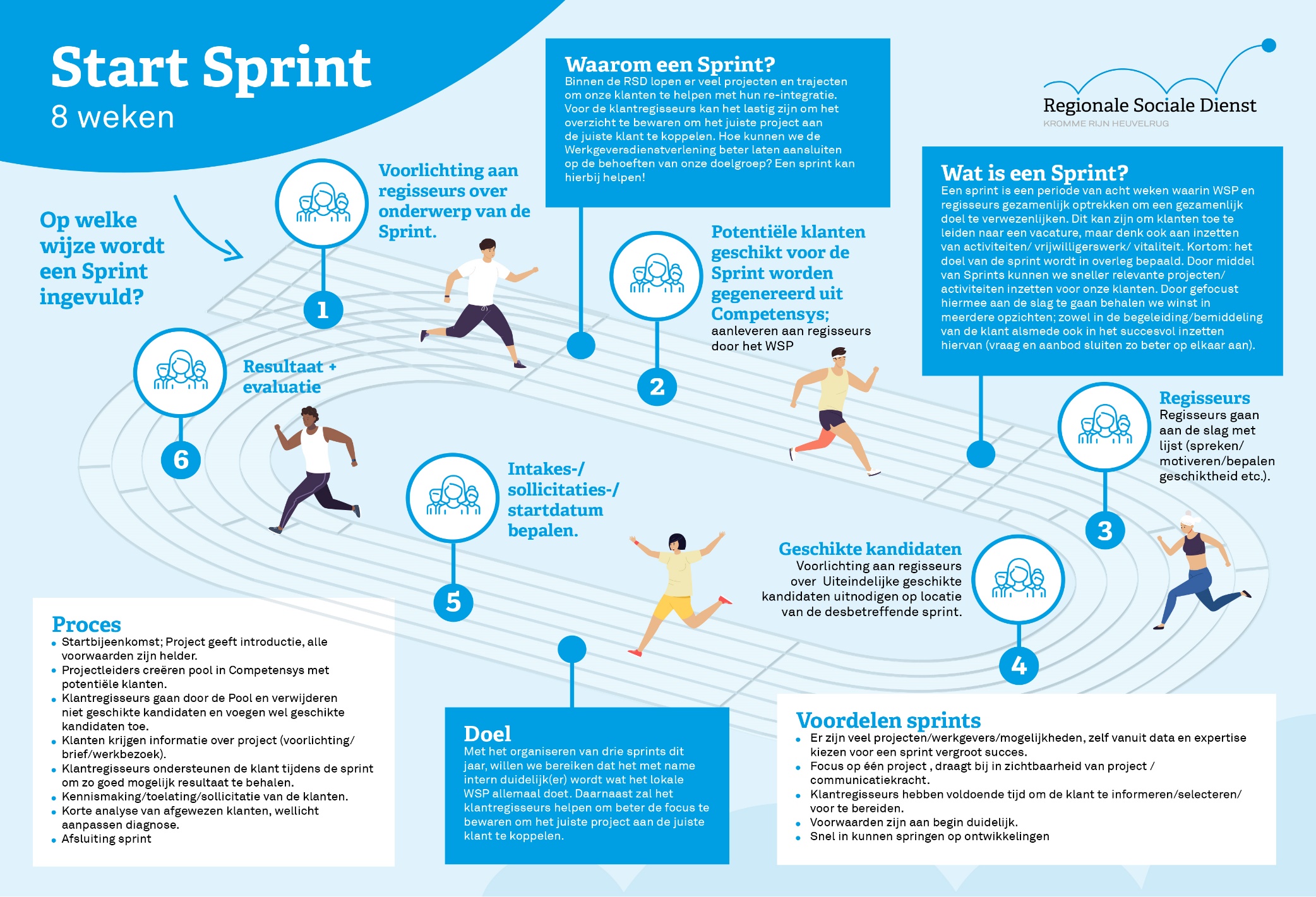 Praatplaat Sprint invoegen
Kopie op tafel van adviesrapportage ( datagedreven werken.